Lecture 10: Transformers
From Self-Attention to Transformers
Harvard
AC295/CS287r/CSCI E-115B
Chris Tanner
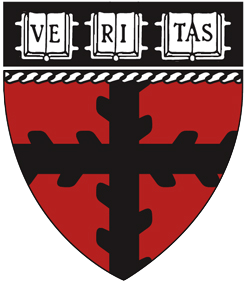 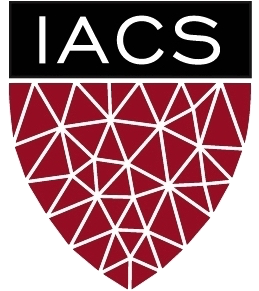 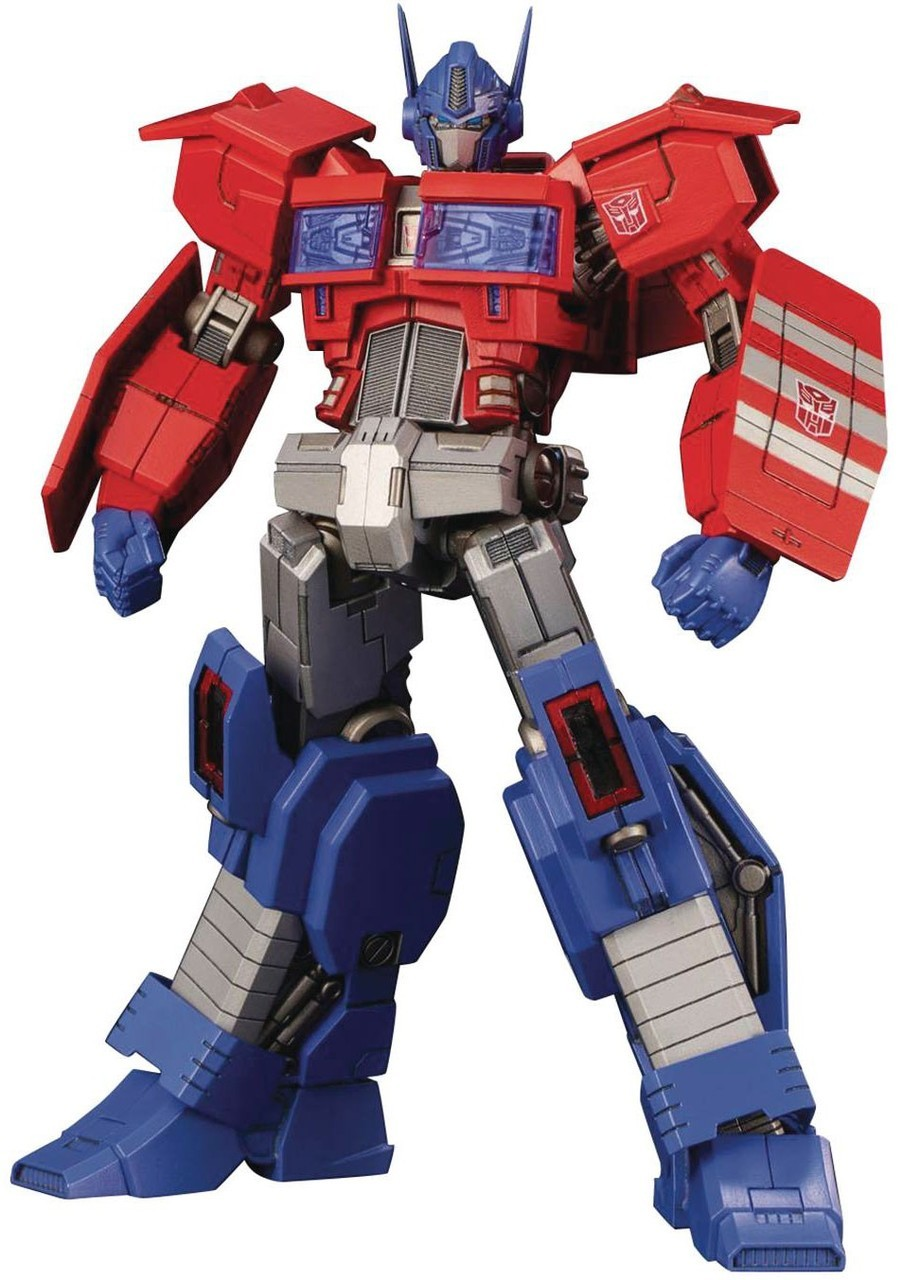 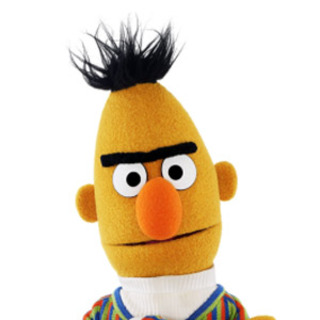 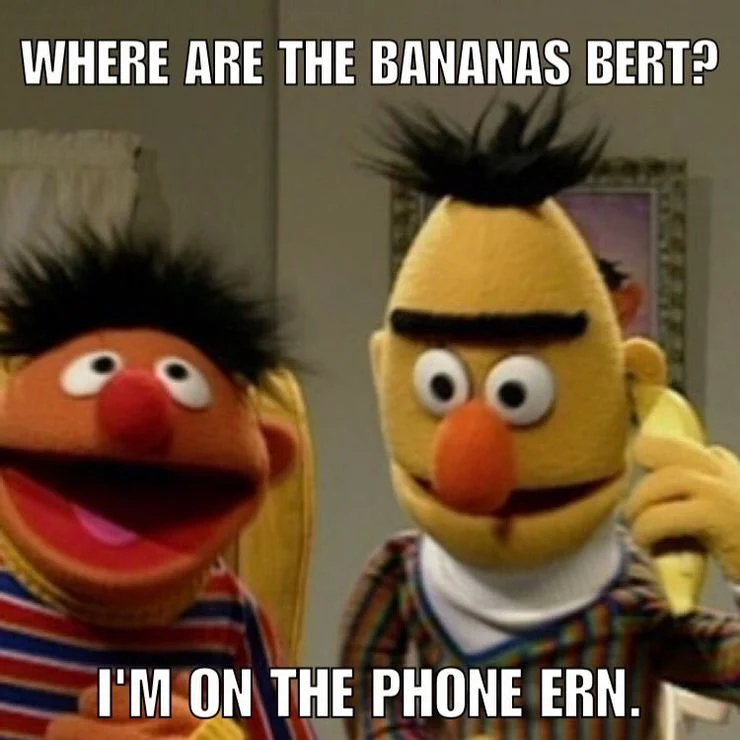 ANNOUNCEMENTS
HW1 is graded (few remaining). Solutions are posted on Canvas -> Files
HW2 is due tonight @ 11:59pm!
HW3 will be released tonight @ 11:59pm! The shortest assignment yet.
Candidate Research Projects have been announced.
Read them on `Research Brainstorming` spreadsheet.
Indicate your preferences on the Google Form (see Ed post) by Wed 11:59pm
Tonight @ 8pm, Zoom will be open for anyone who wishes to discuss projects
3
RESEARCH PROJECTS
Phase II is due Oct 14 @ 11:59pm. See website for full expectations.
Abstract + Related Works + Introduction (this will improve over time).
4
Outline
Self-Attention
Transformer Encoder
Transformer Decoder
BERT
5
Outline
Self-Attention
Transformer Encoder
Transformer Decoder
BERT
6
Self-Attention
Under the hood, each xi has 3 small, associated vectors. For example, x1 has:
Query q1
Key k1
Value v1
Step 1: Our Self-Attention Head l has just 3 weight matrices Wq, Wk, Wv in total. These same 3 weight matrices are multiplied by each xi to create all vectors:
qi = wq xi
ki = wk xi
vi = wv xi
v4
q4
k4
v3
v2
v1
q3
k3
q2
k2
q1
k1
dog
brown
ran
The
x2
x3
x4
x1
Self-Attention
Step 2: For word x2, let’s calculate the scores s1, s2, s3, s4, which represent how much attention to pay to each respective ”word” vi
v4
q4
k4
v3
v2
v1
q3
k3
q2
k2
q1
k1
dog
brown
ran
The
x2
x3
x4
x1
Self-Attention
Step 2: For word x2, let’s calculate the scores s1, s2, s3, s4, which represent how much attention to pay to each respective ”word” vi
v4
q4
k4
v3
v2
v1
q3
k3
q2
k2
q1
k1
dog
brown
ran
The
x2
x3
x4
x1
Self-Attention
Step 2: For word x2, let’s calculate the scores s1, s2, s3, s4, which represent how much attention to pay to each respective ”word” vi
v4
q4
k4
v3
v2
v1
q3
k3
q2
k2
q1
k1
dog
brown
ran
The
x2
x3
x4
x1
Self-Attention
Step 2: For word x2, let’s calculate the scores s1, s2, s3, s4, which represent how much attention to pay to each respective ”word” vi
v4
q4
k4
v3
v2
v1
q3
k3
q2
k2
q1
k1
dog
brown
ran
The
x2
x3
x4
x1
Self-Attention
v4
q4
k4
v3
v2
v1
q3
k3
q2
k2
q1
k1
dog
brown
ran
The
x2
x3
x4
x1
Self-Attention
Instead of these ai values directly weighting our original xi word vectors, they directly weight our vi vectors.
v4
q4
k4
v3
v2
v1
q3
k3
q2
k2
q1
k1
dog
brown
ran
The
x2
x3
x4
x1
Self-Attention
Step 4: Let’s weight our vi vectors and simply sum them up!
z2
v4
q4
k4
v3
v2
v1
q3
k3
q2
k2
q1
k1
dog
brown
ran
The
x2
x3
x4
x1
Self-Attention
Tada! Now we have great, new representations zi via a self-attention head
z4
z2
z3
z1
Self-attention Head
v4
q4
k4
v3
v2
v1
q3
k3
q2
k2
q1
k1
dog
brown
ran
The
x2
x3
x4
x1
Self-Attention
Tada! Now we have great, new representations zi via a self-attention head
Takeaway:
Self-Attention is powerful; allows us to create great, context-aware representations
z4
z2
z3
z1
v4
q4
k4
v3
v2
v1
q3
k3
q2
k2
q1
k1
dog
brown
ran
The
x2
x3
x4
x1
Self-Attention may seem strikingly like Attention in seq2seq models
Q: What are the key, query, value vectors in the Attention setup?
s4 =
Attention
s3 =
s2 =
s1 =
The
brown
dog
ran
<s>
DECODER RNN
ENCODER RNN
s4 =
Attention
s3 =
s2 =
s1 =
The
brown
dog
ran
<s>
DECODER RNN
ENCODER RNN
s4 =
Attention
s3 =
s2 =
s1 =
The
brown
dog
ran
<s>
DECODER RNN
ENCODER RNN
Self-Attention
q1
v1
k1
The
brown
dog
ran
ENCODER RNN
Self-Attention
Self-Attention
Attention
Description
qi
the probe
item being compared
ki
q1
v1
k1
item being weighted
vi
The
brown
dog
ran
ENCODER RNN
Self-Attention
Self-Attention
Attention
Description
qi
the probe
item being compared
ki
q1
v1
k1
item being weighted
vi
All of these are like surrogates/proxies/abstractions.
This provides flexibility and fewer constraints.More room for rich abstractions.
The
brown
dog
ran
ENCODER RNN
Outline
Self-Attention
Transformer Encoder
Transformer Decoder
BERT
24
Outline
Self-Attention
Transformer Encoder
Transformer Decoder
BERT
25
Self-Attention
Let’s further pass each zi through a FFNN
z1
z3
z4
z2
Self-attention Head
ran
dog
The
brown
x2
x4
x3
x1
Self-Attention + FFNN
r4
r1
r3
r2
Let’s further pass each zi through a FFNN
FFNN
z1
z3
z4
z2
Self-attention Head
ran
dog
The
brown
x2
x4
x3
x1
[Speaker Notes: We can further add a non-linearity by passing it through a FFNN. It may not seem necessary for now, but soon you’ll see why it’s useful.]
Self-Attention + FFNN
r4
r1
r3
r2
Let’s further pass each zi through a FFNN
We concat w/ a residual connection to help ensure relevant info is getting forward passed.
We perform LayerNorm to stabilize the network and allow for proper gradient flow. You should do this after the FFNN, too.
FFNN
+ x Residual Connections   +LayerNorm
z1
z3
z4
z2
Self-attention Head
ran
dog
The
brown
x2
x4
x3
x1
Self-Attention + FFNN
r4
r1
r3
r2
Let’s further pass each zi through a FFNN
We concat w/ a residual connection to help ensure relevant info is getting forward passed.
We perform LayerNorm to stabilize the network and allow for proper gradient flow. You should do this after the FFNN, too.
Each zi can be computed in parallel, unlike LSTMs!
FFNN
+ x Residual Connections   +LayerNorm
z1
z3
z4
z2
Self-attention Head
ran
dog
The
brown
x2
x4
x3
x1
Transformer Encoder
r4
r1
r3
r2
Encoder
Yay! Our ri vectors are our new representations, and this entire process is called a Transformer Encoder
FFNN
+ x Residual Connections   +LayerNorm
z1
z3
z4
z2
Self-attention Head
ran
dog
The
brown
x2
x4
x3
x1
[Speaker Notes: This entire block: the self-attention combined w/ the FFNN is a Transformer Encoder]
Transformer Encoder
r4
r1
r3
r2
Encoder
Yay! Our ri vectors are our new representations, and this entire process is called a Transformer Encoder
Problem: there is no concept of positionality. Words are weighted as if a “bag of words”
FFNN
+ x Residual Connections   +LayerNorm
z1
z3
z4
z2
Self-attention Head
ran
dog
The
brown
x2
x4
x3
x1
Transformer Encoder
r4
r1
r3
r2
Encoder
FFNN
+ x Residual Connections   +LayerNorm
z1
z3
z4
z2
Self-attention Head
ran
dog
The
brown
x2
x4
x3
x1
Position Encodings
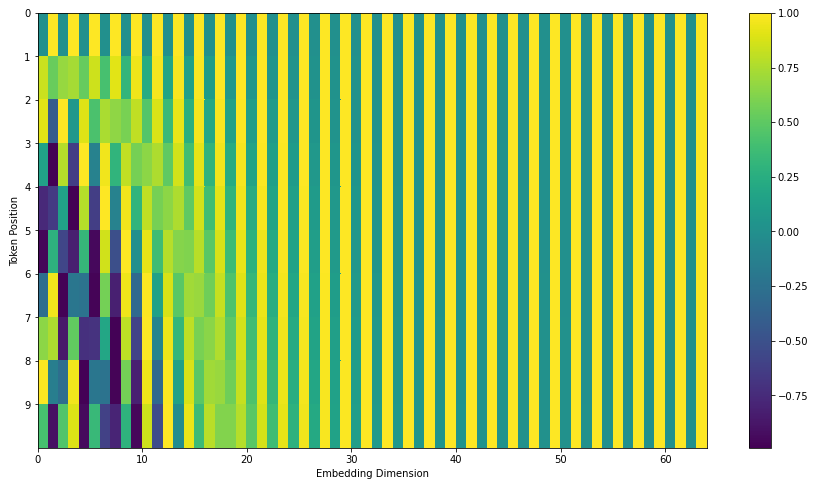 https://jalammar.github.io/illustrated-transformer/
A Self-Attention Head has just one set of query/key/value weight matrices wq, wk, wv
Words can relate in many ways, so it’s restrictive to rely on just one Self-Attention Head in the system.
Let’s create Multi-headed Self-Attention
Transformer Encoder
r4
r1
r3
r2
Encoder
Each Self-Attention Head produces a zi vector.

We can, in parallel, use multiple heads and concat the zi‘s.
FFNN
+ x Residual Connections   +LayerNorm
z4A
z4B
z4C
z1A
z1B
z3A
z3B
z1C
z3C
z2A
z2B
z2C
Self-attention Head
ran
dog
The
brown
x2
x4
x3
x1
Transformer Encoder
r4
r1
r3
r2
To recap: all of this looks fancy, but ultimately it’s just producing a very good contextualized embedding ri of each word xi
Encoder
FFNN
+ x Residual Connections   +LayerNorm
z4A
z4B
z4C
z1A
z1B
z3A
z3B
z1C
z3C
z2A
z2B
z2C
Self-attention Head
ran
dog
The
brown
x2
x4
x3
x1
Transformer Encoder
r4
r1
r3
r2
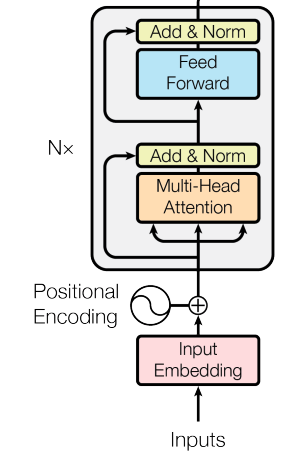 Encoder
FFNN
=
+ x Residual Connections   +LayerNorm
z4A
z4B
z4C
z1A
z1B
z3A
z3B
z1C
z3C
z2A
z2B
z2C
Self-attention Head
ran
dog
The
brown
x2
x4
x3
x1
Transformer Encoder
To recap: all of this looks fancy, but ultimately it’s just producing a very good contextualized embedding ri of each word xi
r4
r1
r3
r2
Encoder #1
ran
dog
The
brown
x2
x4
x3
x1
Transformer Encoder
To recap: all of this looks fancy, but ultimately it’s just producing a very good contextualized embedding ri of each word xi
Why stop with just 1 Transformer Encoder? We could stack several!
r4
r1
r3
r2
Encoder #1
ran
dog
The
brown
x2
x4
x3
x1
Transformer Encoder
To recap: all of this looks fancy, but ultimately it’s just producing a very good contextualized embedding ri of each word xi
Why stop with just 1 Transformer Encoder? We could stack several!
r4
r1
r2
r3
Encoder #3
Encoder #2
Encoder #1
ran
dog
The
brown
x2
x4
x3
x1
Transformer Encoder
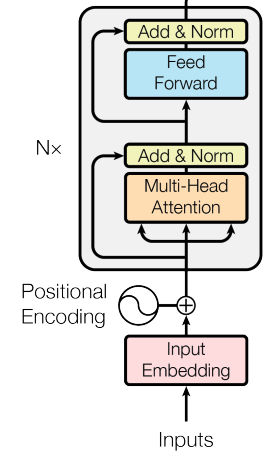 r4
r1
r2
r3
=
Encoder #3
Encoder #2
Encoder #1
ran
dog
The
brown
x2
x4
x3
x1
The original Transformer model was intended for Machine Translation, so it had Decoders, too
Outline
Self-Attention
Transformer Encoder
Transformer Decoder
BERT
43
Outline
Self-Attention
Transformer Encoder
Transformer Decoder
BERT
44
Transformer Decoder
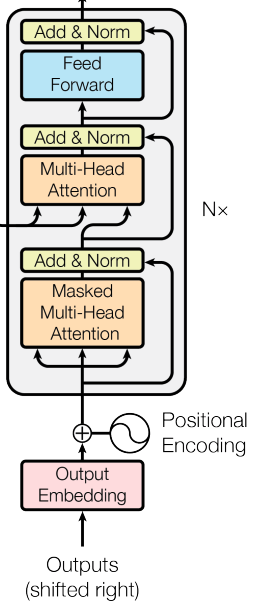 r4
r1
r3
r2
Decoder
=
FFNN
+ x Residual Connections   +LayerNorm
z4A
z4B
z4C
z1A
z1B
z3A
z3B
z1C
z3C
z2A
z2B
z2C
Masked Self-attention Head
marrón
perro
<s>
El
x2
x4
x3
x1
Transformer Encoders and Decoders
hnědý
pes
běžel
Transformer
Transformer Encoders produce contextualized embeddings of each word
Encoder #8
Decoder #8
Transformer Decoders generate new sequences of text
Encoder #2
Decoder #2
Encoder #1
Decoder #1
dog
brown
ran
The
x3
x4
x2
x1
Transformer Encoders and Decoders
hnědý
pes
běžel
NOTE
Transformer
Transformer Decoders are identical to the Encoders, except they have an additional Attention Head in between the Self-Attention and FFNN layers.
This additional Attention Head focuses on parts of the encoder’s representations.
Encoder #8
Decoder #8
Encoder #2
Decoder #2
Encoder #1
Decoder #1
dog
brown
ran
The
x3
x4
x2
x1
Transformer Encoders and Decoders
hnědý
pes
běžel
NOTE
Transformer
The query vector for a Transformer Decoder’s Attention Head (not Self-Attention Head) is from the output of the previous decoder layer.
However, the key and value vectors are from the Transformer Encoders’ outputs.
Encoder #8
Decoder #8
Encoder #2
Decoder #2
Encoder #1
Decoder #1
dog
brown
ran
The
x3
x4
x2
x1
Transformer Encoders and Decoders
hnědý
pes
běžel
NOTE
Transformer
The query, key, and value vectors for a Transformer Decoder’s Self-Attention Head (not Attention Head) are all from the output of the previous decoder layer.
Encoder #8
Decoder #8
Encoder #2
Decoder #2
Encoder #1
Decoder #1
dog
brown
ran
The
x3
x4
x2
x1
Transformer Encoders and Decoders
hnědý
pes
běžel
IMPORTANT
Transformer
The Transformer Decoders have positional embeddings, too, just like the Encoders.
Critically, each position is only allowed to attend to the previous indices. This masked Attention preserves it as being an auto-regressive LM.
Encoder #8
Decoder #8
Encoder #2
Decoder #2
Encoder #1
Decoder #1
dog
brown
ran
The
x3
x4
x2
x1
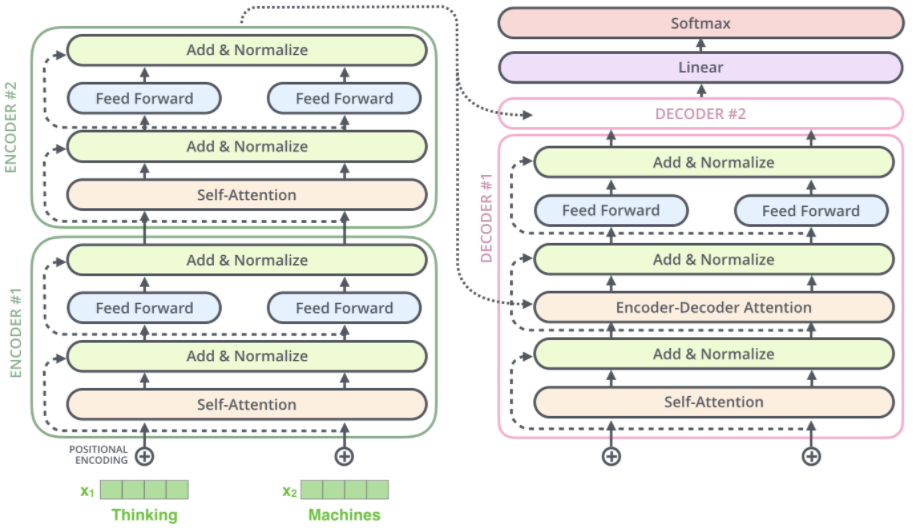 https://jalammar.github.io/illustrated-transformer/
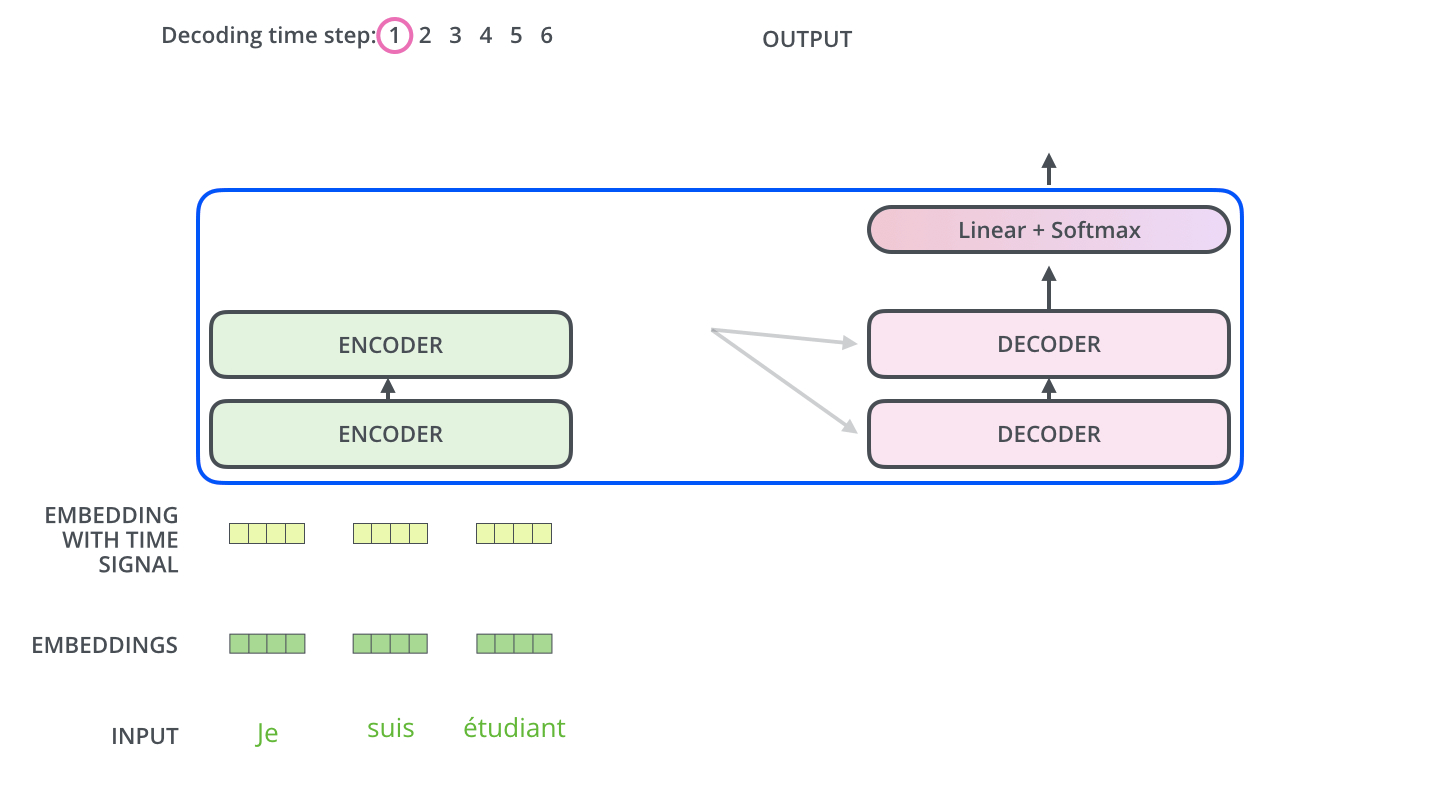 https://jalammar.github.io/illustrated-transformer/
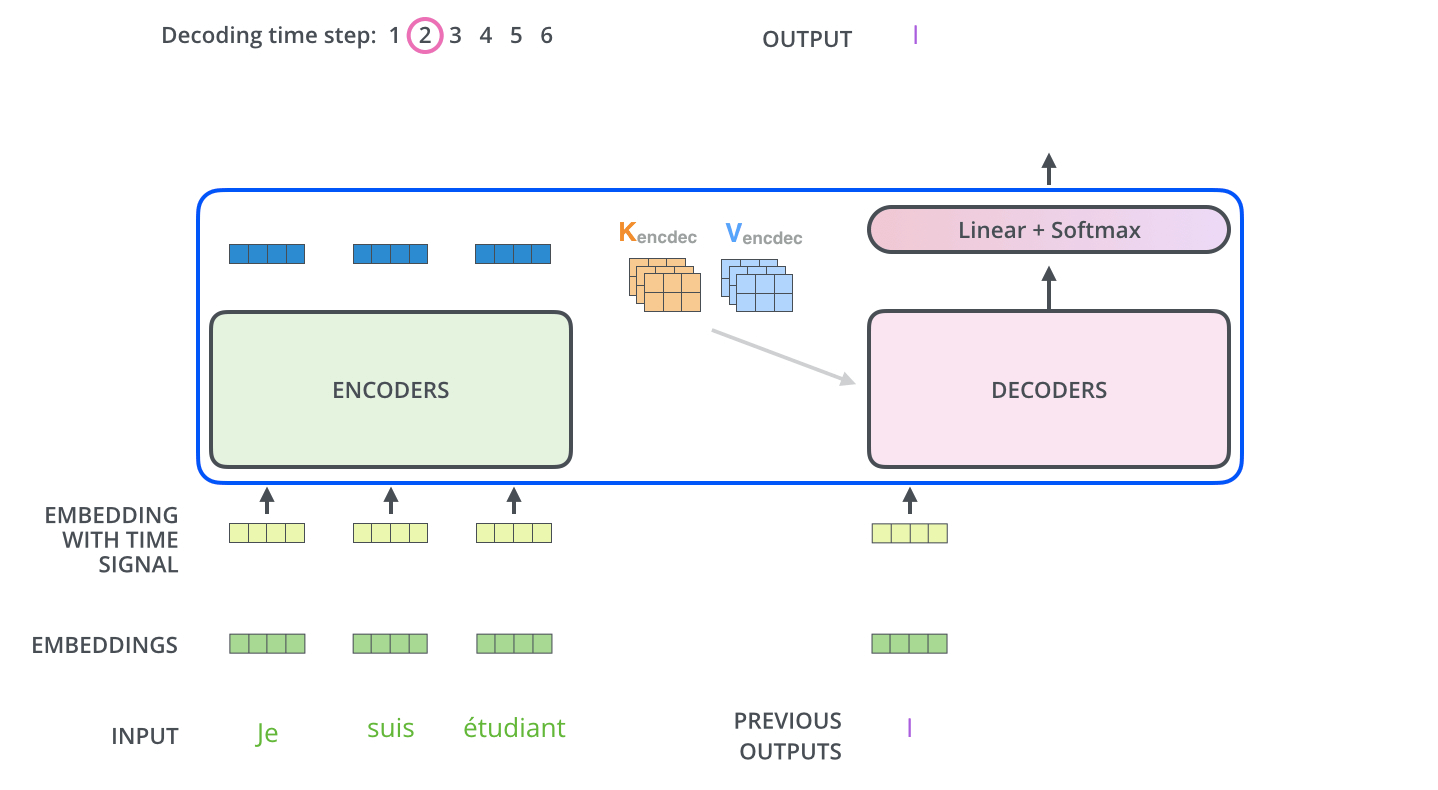 https://jalammar.github.io/illustrated-transformer/
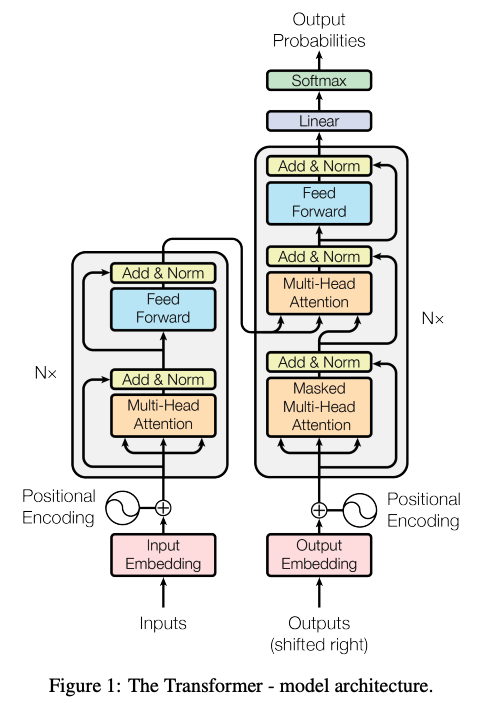 Attention is All you Need (2017) https://arxiv.org/pdf/1706.03762.pdf
Loss Function: cross-entropy (predicting translated word)
Training Time: ~4 days on (8) GPUs
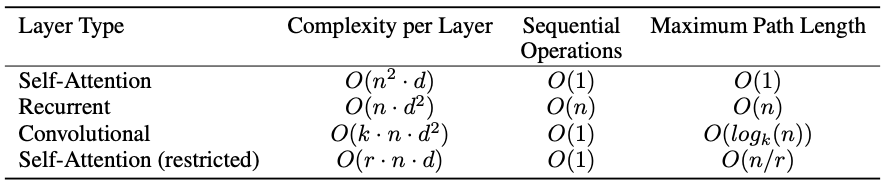 n = sequence length
d = length of representation (vector)
Q: Is the complexity of self-attention good?
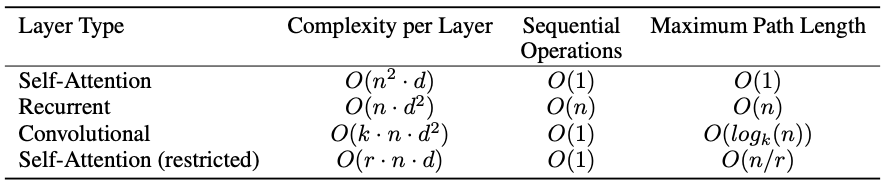 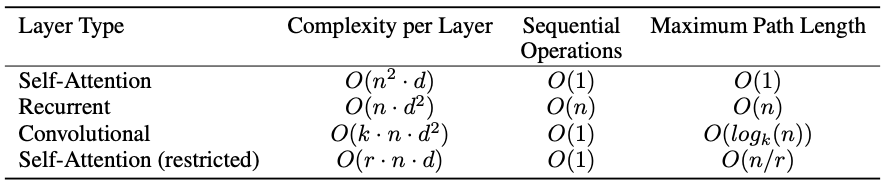 https://arxiv.org/pdf/1706.03762.pdf
Machine Translation results: state-of-the-art (at the time)
:
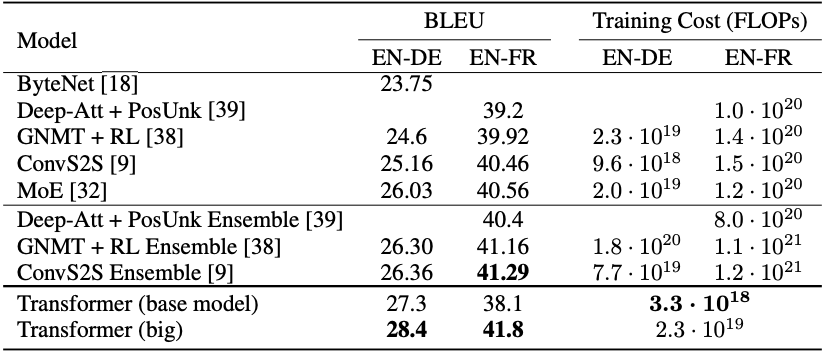 Machine Translation results: state-of-the-art (at the time)
You can train to translate from Language A to Language B.
Then train it to translate from Language B. to Language C.
Then, without training, it can translate from Language A to Language C
What if we don’t want to decode/translate?
Just want to perform a particular task (e.g., classification)
Want even more robust, flexible, rich representation!
Want positionality to play a more explicit role, while not being restricted to a particular form (e.g., CNNs)
Outline
Self-Attention
Transformer Encoder
Transformer Decoder
BERT
61
Outline
Self-Attention
Transformer Encoder
Transformer Decoder
BERT
62
BERT
Bidirectional Encoder Representations from Transformers
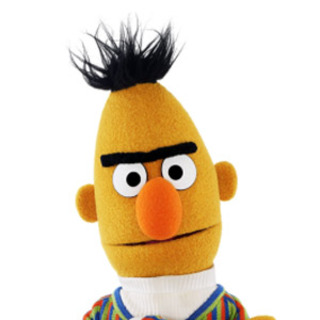 63
BERT
Bidirectional Encoder Representations from Transformers
Like Bidirectional LSTMs, let’s look in both directions
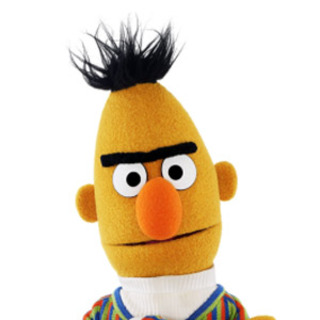 64
BERT
Bidirectional Encoder Representations from Transformers
Let’s only use Transformer Encoders, no Decoders
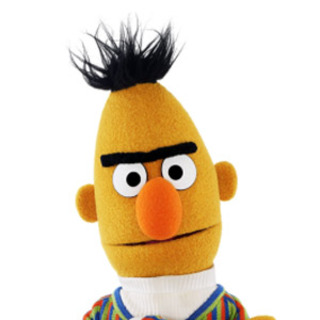 65
BERT
Bidirectional Encoder Representations from Transformers
It’s a language model that builds rich representations
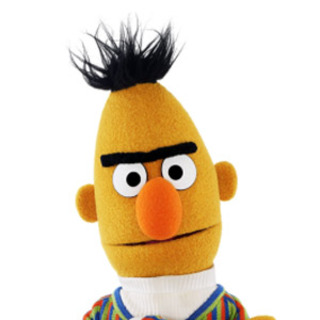 66
BERT
brown
lazy
playful
0.92
0.05
0.03
BERT has 2 training objectives:
BERT
1. Predict the Masked word (a la CBOW)
15% of all input words are randomly masked.
80% become [MASK]
10% become revert back
10% become are deliberately corrupted as wrong words
Encoder #8
Encoder #2
Encoder #1
The
dog
brown
<CLS>
67
x3
x4
x2
x1
BERT
brown
lazy
playful
0.92
0.05
0.03
BERT has 2 training objectives:
BERT
2. Two sentences are fed in at a time. Predict the if the second sentence of input truly follows the first one or not.
Encoder #8
Encoder #2
Encoder #1
The
dog
brown
<CLS>
68
x3
x4
x2
x1
BERT
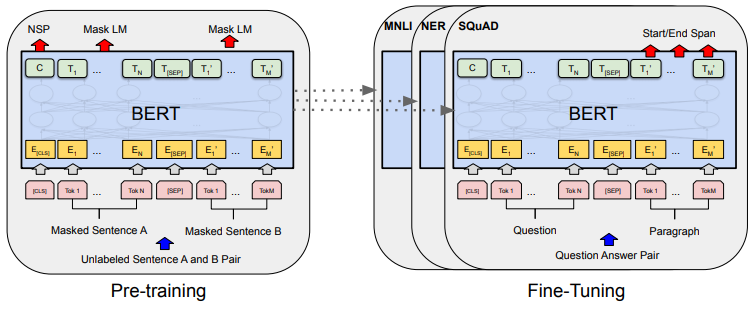 Every two sentences are separated by a <SEP> token.

50% of the time, the 2nd sentence is a randomly selected sentence from the corpus.

50% of the time, it truly follows the first sentence in the corpus.
69
Source: original BERT paper: https://arxiv.org/pdf/1810.04805.pdf
BERT
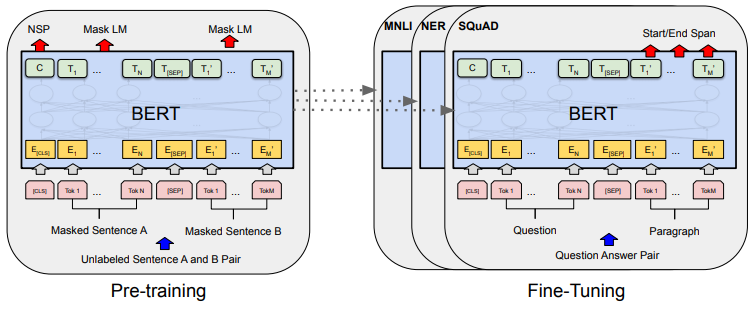 NOTE: BERT also embeds the inputs by their WordPiece embeddings.

WordPiece is a sub-word tokenization learns to merge and use characters based on which pairs maximize the likelihood of the training data if added to the vocab.
70
Source: original BERT paper: https://arxiv.org/pdf/1810.04805.pdf
One could extract the contextualized embeddings
BERT
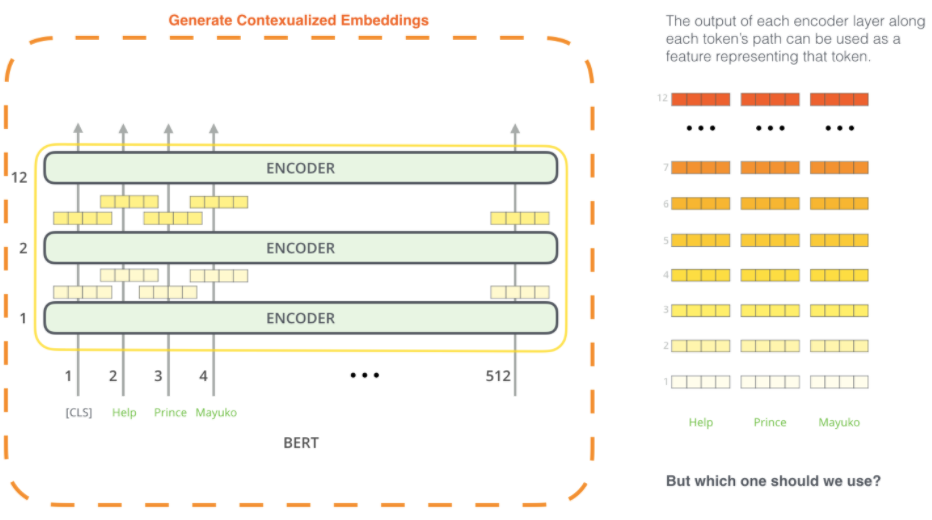 71
Picture: https://jalammar.github.io/illustrated-bert/
Later layers have the best contextualized embeddings
BERT
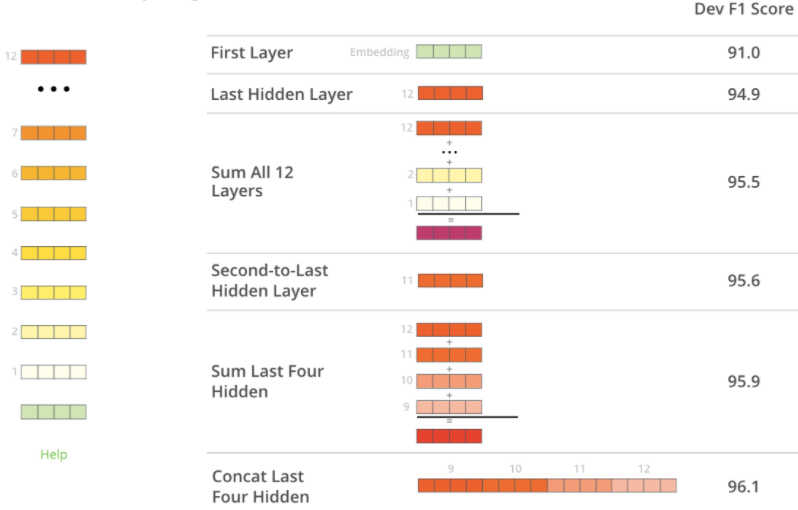 72
Picture: https://jalammar.github.io/illustrated-bert/
BERT
BERT yields state-of-the-art (SOTA) results on many tasks
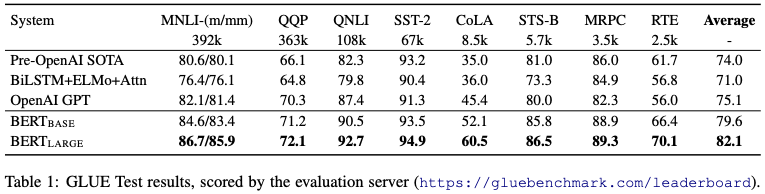 73
Source: original BERT paper: https://arxiv.org/pdf/1810.04805.pdf
BERT (a Transformer variant)
TakeawayBERT is incredible for learning contextualized embeddings of words and using transfer learning for other tasks (e.g., classification).
Can’t generate new sentences though, due to no decoders.
y
Typically, one uses BERT’s awesome embeddings to fine-tune toward a different NLP task (this is called Sequential Transfer Learning)
r2
r3
r1
r4
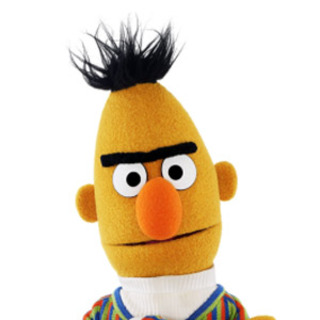 Encoder #8
Encoder #1
dog
brown
ran
The
x3
x2
x1
x4
74